1. UVODNA RAZMATRANJA
Civilizaciju čine različite organizacije koje su posledica menadžmenta. 
Jedna od najbitnijih organizacija moderne civilizacije je preduzeće ili preduzetnička organizacija. 
Preduzeće je organizacija ljudi i sredstava integrisanih posredstvom zajedničkih ciljeva, kojim se mora upravljati.
 Menadžment preduzeća je disciplina upravljanja preduzećem.
Preduzetnici su osnivači preduzeća.
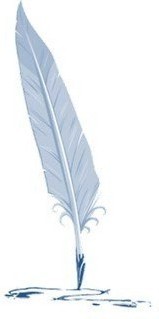 Glavne osobine preduzetnika su: inovativnost i sklonost ka riziku. 
Vođeni određenom vizijom za definisanu misiju, preduzetnici pomeraju granice progresa ne samo svog preduzeća, već i društva u celini.
Društva – sa svojim karakteristikama (velike i male, kultura, dostignuti nivo ekonomskog razvoja, stanovništvo) imaju pored svih razlika sličnu karakteristiku razvoja kao i organizacije unutar države.
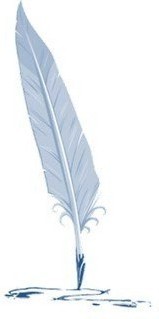 Razvoj koji se sagledava kroz kompleksan odnos rasta agregata i metoda kojima se dinamički odnosi unutar struktura, procesa i aktivnosti odvijaju, predstavljaju deo procesa rasta, sazrevanja, starenja.
Кvalitet dostignutog razvoja jednog društva ogleda se preko odnosa između fleksibilnosti i mogućnosti kontrole pa ih shodno tome nazivamo "mlada" ili "stara" društva.
 "Mlada" društva su fleksibilna, relativno lako uvode promene u svoju strukturu i procese dok im je kontrola slabija strana,
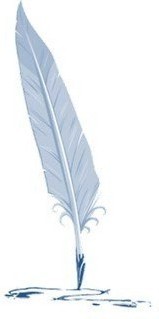 "stara" društva nefleksibilna, sklonost ka promenama im je mala, imaju predvidivo ponašanje i visok stepen mogućnosti kontrole.
Promene su danas konstanta. 
Neprekidne promene u privredi jednog društva i ostvarenje ekonomskog razvoja odvija se procesom novih kombinacija i inovacija elemenata proizvodnje.
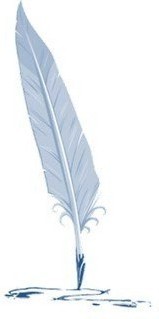